NIC México
Reto tecnológico del crecimiento en Internet
NIC México
Somos la entidad encargada de la administración de los nombres de dominio .MX, así como de la asignación de direcciones IP para las entidades establecidas en México.

Buscamos el desarrollo del .MX, contribuir al crecimiento del Internet a través de la excelencia en la administración de recursos tecnológicos que requieren supervisión centralizada y satisfaciendo las necesidades de nuestros clientes.
Nuestro desafío
Un millón de nuevos usuarios en Internet al día
Incremento de 29.9 Millones de NDD en el último año a nivel mundial

Incremento de 5.1% TLDs
Incremento de 8.5% ccTLDs
Incremento del 11% para .mx
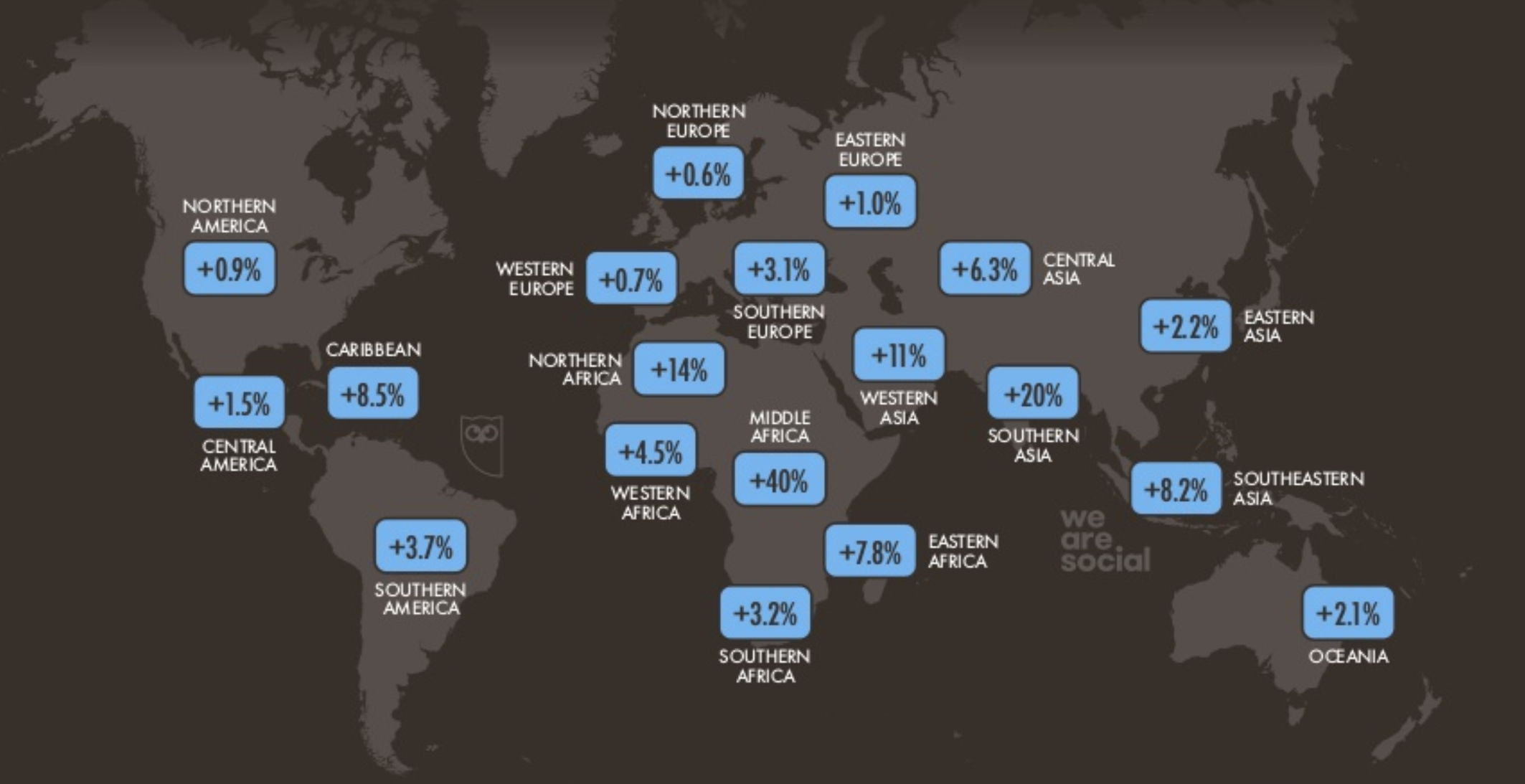 Crecimiento anual de uso de Internet por región
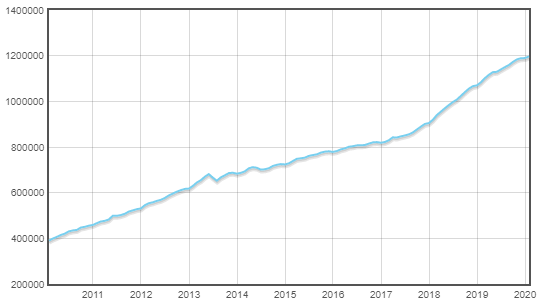 Crecimiento de dominios .mx
https://www.registry.mx/jsf/domain_statistics/monthly/info.jsf
Nuestro desafío
Mantener  un 100% de disponibilidad en los servicios críticos y un 99.9% en el resto de los servicios al cliente de NIC México






Cumplimiento con regulaciones:

Ley de privacidad de datos personales
PCI-DSS
ICANN
Experiencia en Eventos de Fuerza Mayor
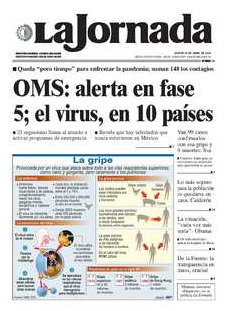 Influenza AH1N1: 2009
Nombrada pandemia por la OMS
Suspensión de clases en todo el territorio nacional
Cancelación de actividades en sitios públicos
Acciones de seguridad en aeropuertos
Huracán Alex: 2010
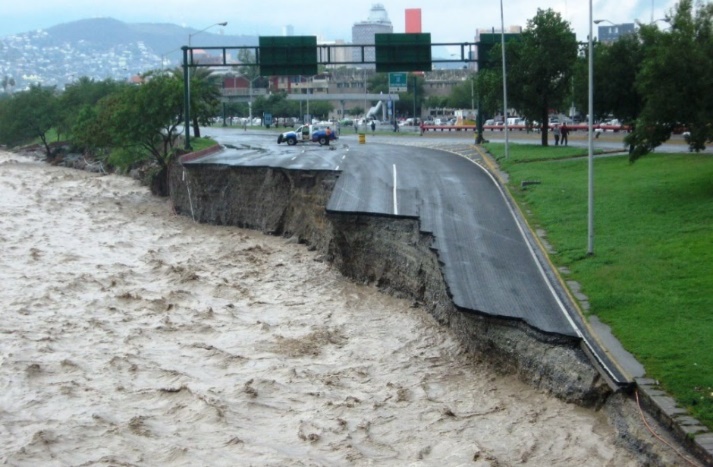 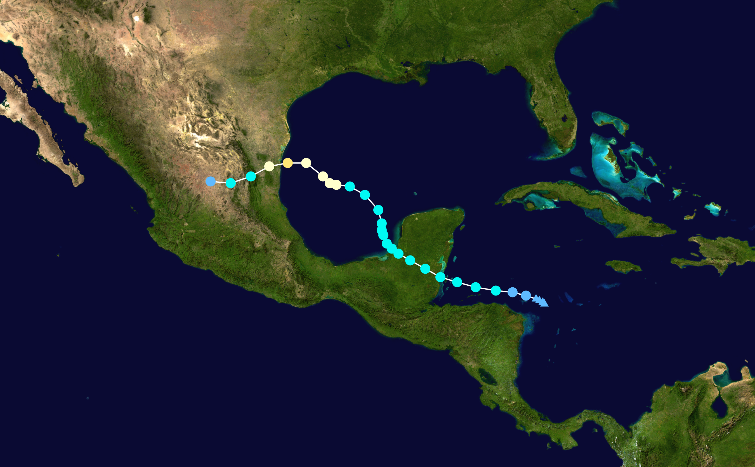 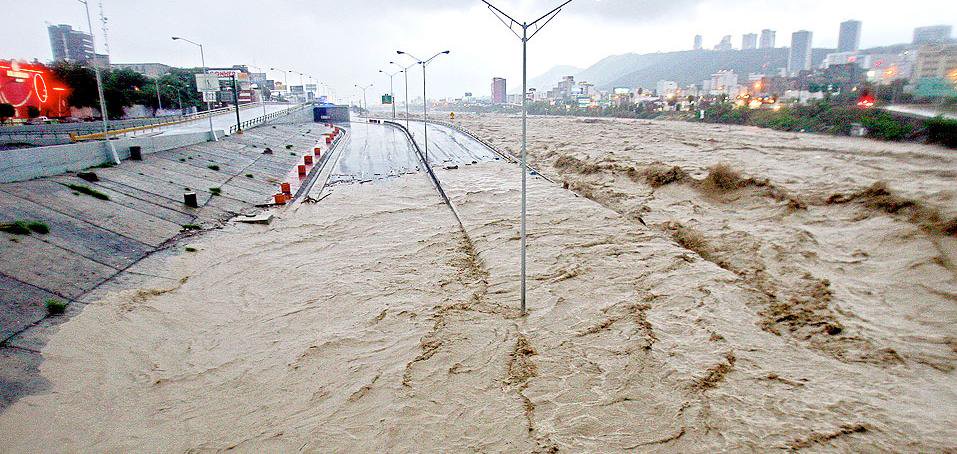 Riesgos por factores externos
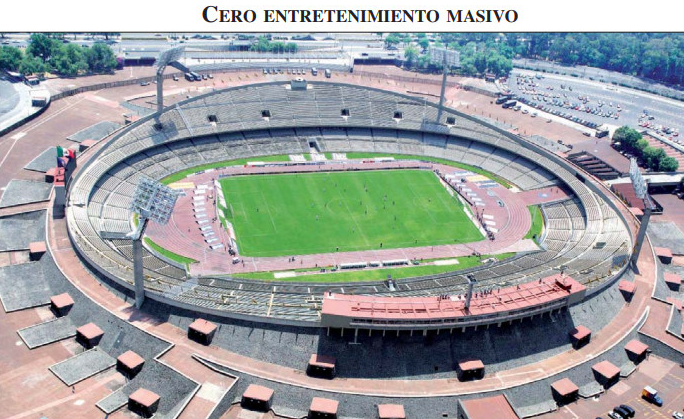 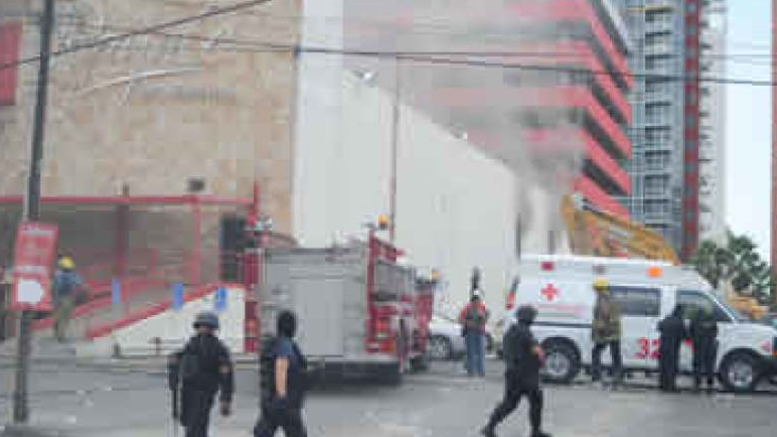 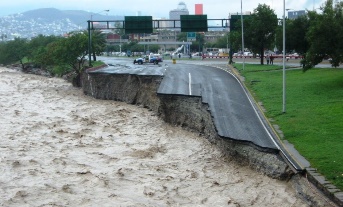 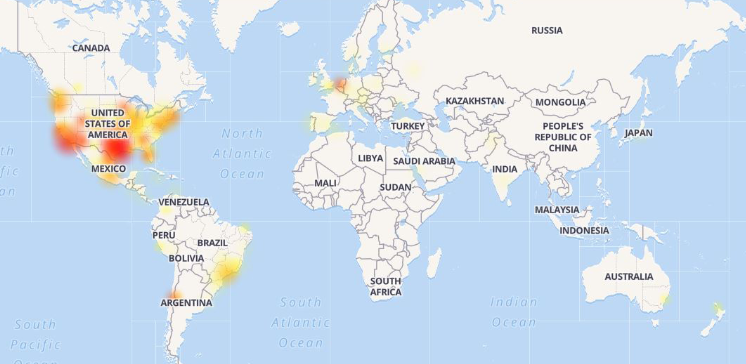 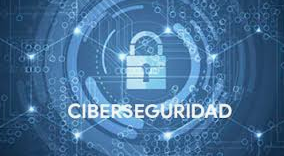 Peticiones DNS
29%
71%
Acciones para asegurar la disponibilidad de los servicios
Anycast DNS
Distribución de servidores en distintas ubicaciones
Contrato de servicios
Capacidad de administración local
Colaboración con otras organizaciones (ISC, ICANN, LACNIC, LACTLD, Chile)

Excelencia Operativa
Renovación de infraestructura
Análisis y mitigación de vulnerabilidades
Continuidad del negocio
Cumplimiento normativas (PCI-DSS, LFPDPPP, ICANN, LACNIC)
Anycast DNS
AnyCast MX: Ubicación
Múltiples ubicaciones que reciben consultas a la red. El objetivo es localizar la ruta más corta para un usuario a un servidor DNS particular.
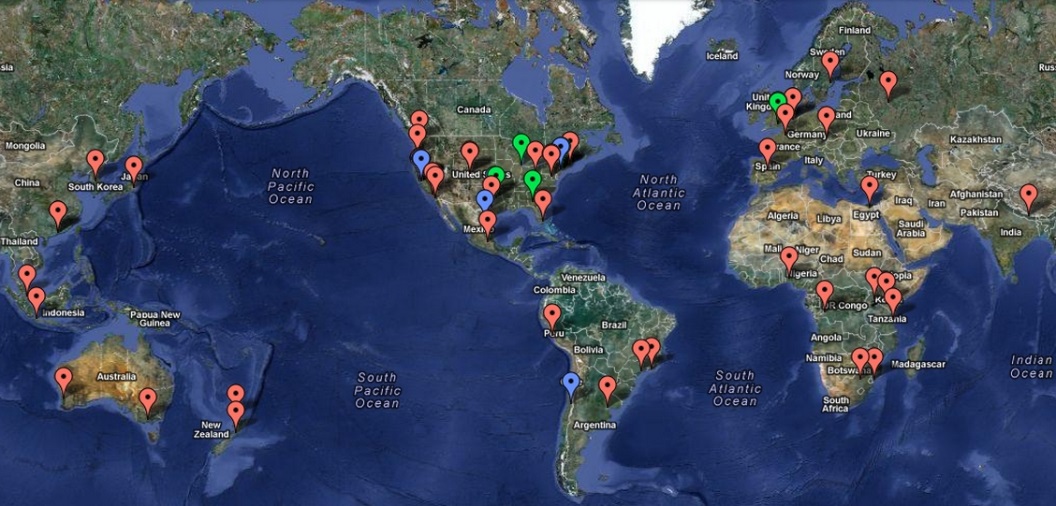 Infraestructura propia

Protección ante DDoS

Cobertura global
¿Por qué Anycast?
Infraestructura DNS
Infraestructura propia
Servicio DNS
Infraestructura “colaborativa”
Servicio protección DDoS
Ingenieria de Tráfico
Se busca mantener encendidas ciertas entidades por nodo para permitir a un origen de consulta tener la posibilidad de tener al menos dos ubicaciones diferentes
Origen de peticiones DNS
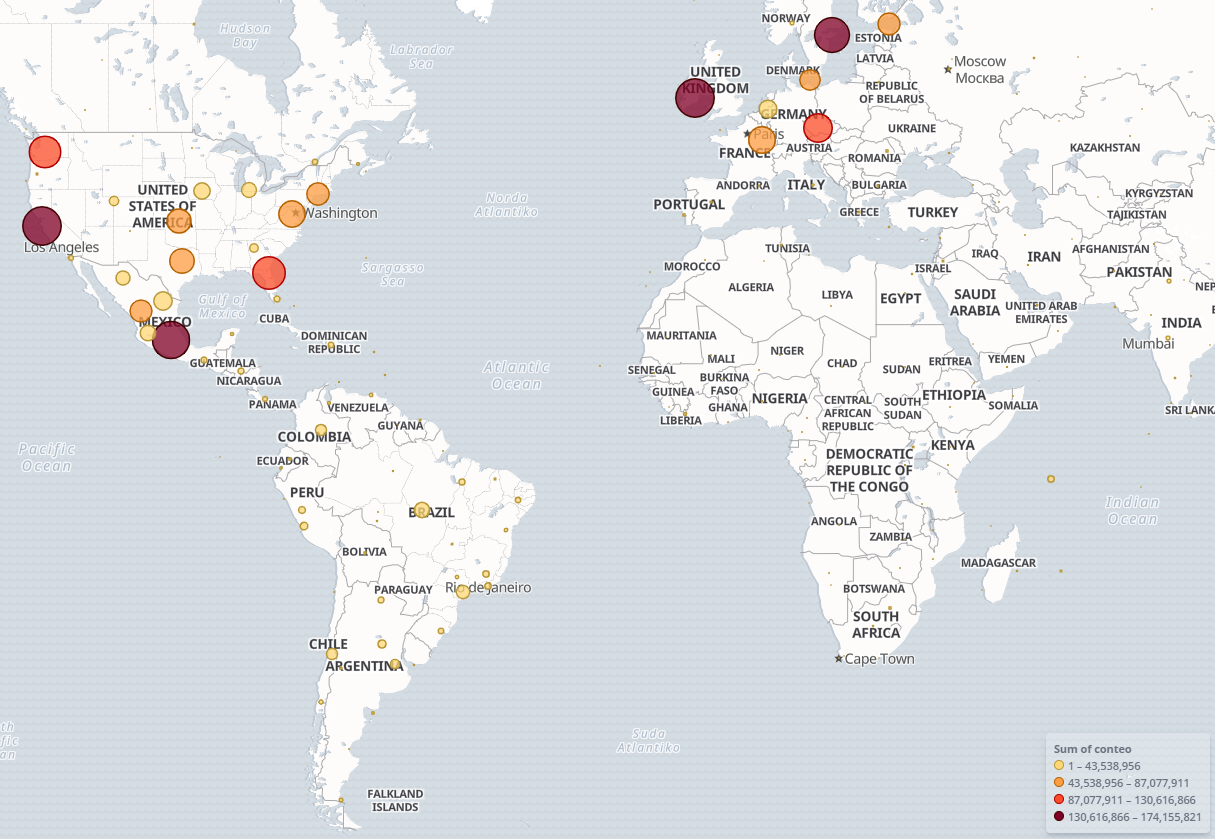 Excelencia Operativa
Excelencia Operativa
Plan de Continuidad de Negocio
Continuidad del Servicio
Seguridad
Protección Web, DDoS, Desarrollo Seguro
a
Desempeño
Estructuras de datos y tecnología que optimicen los procesos de las aplicaciones
e
b
Escalabilidad
Capacidad para crecimiento de infraestructura
d
c
Disponibilidad y redundancia
Múltiples instancias
Agilidad
Adaptación a cambios en el entorno
Sistema de Gestión de Seguridad de la Información
Políticas de Seguridad

Procesos y procedimientos, revisados y aprobados periódicamente por el Comité Integral 
Basado principalmente en ISO-27001.
En cumplimiento con certificación PCI-DSS
Cumplimiento de LFPDPPP

Auditorias internas realizadas periódicamente para validar el cumplimiento de las políticas, procesos y procedimientos definidos dentro del alcance del SGSI.
Pruebas de Seguridad
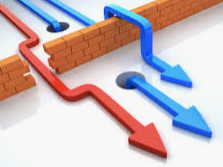 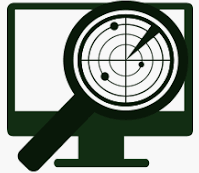 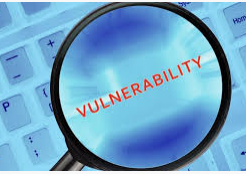 Escaneo de Vulnerabilidades
Escaneo de Seguridad
Pruebas de Penetración
Análisis de Riesgos
Auditorías de Seguridad
Ethical Hacking
“Hackers” internos o externos contratados cuyo objetivo es entrar al Sistema, reportando los hallazgos con el fin de fortalecer a la aplicación.
Escaneo o pruebas manuales o automáticos con el objetivo de vulnerar la aplicación
Simulación de un ataque malicioso cuyo enfoque es encontrar vulnerabilidades de manera externa.
Identificar riesgos desde la etapa de planeación, riesgos en la aplicación o de negocio.
Auditorías internas o externas en busca de fallos en procesos.
Búsqueda de vulnerabilidades  en redes, sistemas operativos, etc, para mitigar el riesgo de seguridad
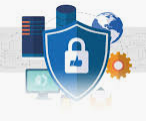 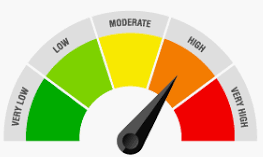 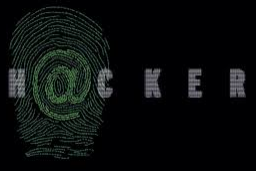 Administración de la Capacidad
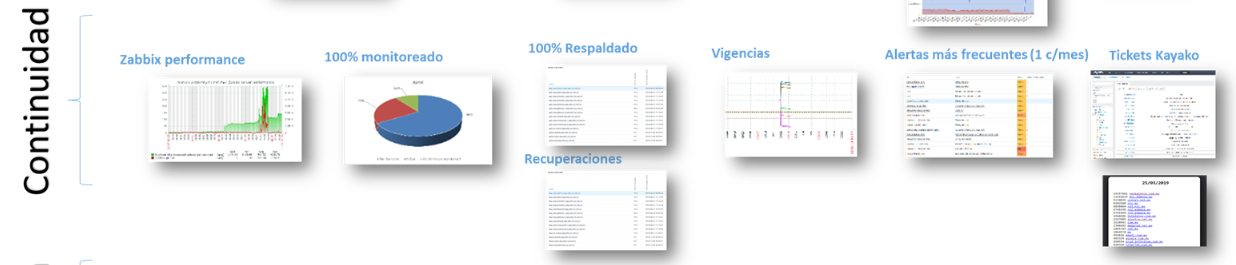 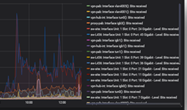 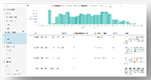 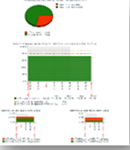 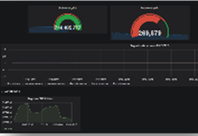 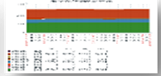 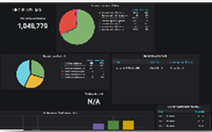 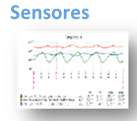 Gracias